知文明，懂礼仪，在实践活动中成长
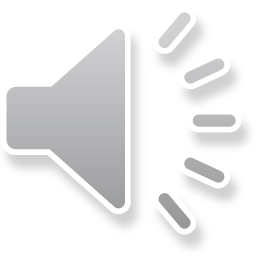 ——八（1）班主题班会
教育背景Background
在当今的初中生中，一些孩子在学校里，不会尊重他人，不会礼让；在社会上不懂怎样称呼他人，甚至随心所欲；在家里不懂孝敬长辈，任所欲为等形象屡见不鲜，这些现象不得不引起我们的深思。可见在初中生中，深入长效开展礼仪教育，重塑中华民族“文明礼仪”的新形象，培养文明有礼的新一代，是十分必要和非常重要。
教育理念Idea
以“八礼四仪”为主线，将和初中生有密切联系的“仪表之礼、餐饮之礼、言谈之礼、待人之礼、行走之礼、观赏之礼、游览之礼、仪式之礼”与“14岁：青春仪式”等活动紧密结合，贯穿于整个主题班会的全过程，使学生更加清楚的认识到：要从自己做起，从身边的每件小事做起，全面提高青少年学生的思想道德素质和文明礼仪素养，促进学生的健康发展。
活动目标Target
感知目标 对学生进行讲文明，懂礼貌，守公约，讲道德等方向的教育。使学生认识到文明礼仪就在我们身边。
行为目标 引导学生就自身之事，身边之事，进行反思。提高他们自检自纠意识，自觉规范自己的言行。
情感目标 通过这次活动，我们增强了文明礼仪意识。相信我们今天的承诺，会成为我们终生的追求，做一个传承文明礼仪的中学生。
活动设计Design
感知礼仪
班主任总结
礼仪行动
情感升华
感知礼仪Feeling
文明礼仪三字经
讲文明 懂礼仪 争标兵 树模范
面容净 衣得体 发自然 仪态正
讲卫生 惜粮食 俭用餐 食文雅
语文明 心气顺 善倾听 真友善
尊市长 爱伙伴 重宽让 诚待人
守交规 让三先 助老弱 让座位
守秩序 护环境 会欣赏 要喝彩
护景观 爱文物 尊民俗 守公德
会行礼 存敬畏 要庄重 重礼俗
这是同学们的心声

这是我们中学生的心声
感知礼仪Feeling
现在全民都在学习前总书记胡锦涛同志关于“四荣八耻”的讲话。可见，文明礼仪对我们每个人的重要性。这节课，我们就一起探讨礼仪的内涵，增强我们的礼仪意识，做一个实践文明礼仪的人，让文明礼仪，使我们的人生更璀璨。那么，什么是礼仪，首先让我们从游戏中解读。
感知礼仪Feeling
Game One:你来我来一起来
规则Rule：每一小组为一个单位，游戏以抢答为原则。小组员最先举手的，就拥有优先的机会。答对的小组加一分，而做到礼貌用语的额外加一分。
It is the GAME TIME!
感知礼仪Feeling
Game Two:站姿坐姿大比拼
规则Rule：现在，让我们请三位同学上台进行一分钟的站姿与坐姿的比拼，请台下的同学考核评价。
It is the GAME TIME!
感知礼仪Feeling
Game Three:向老师问好展示
规则Rule：今天，我们长大了，53位文明的使者向大家诉说我们真实的感受：文明有礼新风尚。
It is the GAME TIME!
感知礼仪Feeling
礼仪动画Animation
让我们一起来欣赏中央电视台的文明礼仪公益动画。说说你们的感受吧……
感知礼仪Feeling
礼仪动画Animation
在古代，一作揖、一拱手就算敬礼，级别不同，方式也不一样。记得荀子他老人家说过：“不学礼无以立，人无礼则不生，事无礼则不成，国无礼则不宁。”学习文明礼仪，是我们生活的根基。是这个道理！我们都应做知礼懂礼的人。礼仪是人类为维系社会正常生活而要求人们共同遵守的最起码的道德规范，它是人们在长期共同生活和相互交往中逐渐形成的。
礼仪行动Action
礼仪小剧场Theatre 观看生活情景剧并讨论和反思
情景剧Scene play One：这边有人洗脚丫，那边有人涮拖布。翻越护栏，进入喷泉广场，现在有人却把它当成了洗涮池
Two：三位男生在前往食堂路上勾肩搭背，进入食堂用餐翘起二郎腿，大声喧哗。
Three：对待老师的正确批评不服气，随意打断老师的话，顶撞老师和父母。
Four：参加14岁青春仪式未佩戴团徽，身着黑色T恤，嬉皮笑脸。
礼仪行动Action
礼仪万花筒Phantoscope
       四组同学对照《江苏省未成年人基本文明礼仪规范(试行）》自查自纠，找出不符合文明礼仪的行为，请在《八（1）班学生文明礼仪综合素质评价表》中打勾。组长收集汇总，主持人在实物展示台展示。
当我们接触一个人之后，常常会给他一些评语：“这个人素质高，有风度”；“这个人有教养，谈吐文雅”；“这个人太差劲，连句客气的话都不会说”一个素质高、有教养的人，必须有良好的文明礼仪。这样的人，被人尊重，受人欢迎。
礼仪行动Action
礼仪百家争鸣Videos
怎样才能做一个有责任心的人？发放《文明礼仪示范卡》，拍摄视频录像
第一组Group One：仪表之礼 餐饮之礼研究小组
向同学、老师发放《文明礼仪示范卡》，拍摄视频（地点：我校门口、食堂）
第二组Group Two：言谈之礼 待人之礼研究小组
向解小、省中、我校家长发放《文明礼仪示范卡》，拍摄视频（地点：罗汉路）
第三组Group Three：行走之礼 观赏之礼研究小组
向市中心的路人发放《文明礼仪示范卡》，拍摄视频（地点：文化宫）
第四组Group Four：游览之礼 餐饮之礼研究小组
向老人发放《文明礼仪示范卡》，拍摄视频（地点：红梅公园、翠竹敬老院）
看来微不足道的小事，却能体现出一个人那份可贵的文明之心，折射出一个人闪光的心灵！让我们从点滴做起，每个人都对自己、班级、学校、家庭和社会负责，相信我们班定会成为一个团结胜利的文明礼仪集体。
一起来看我们四组同学拍摄的“文明行动”视频，请同学们讲一讲自己的收获。
情感升华Sublimation
身边的感动Affect
宣讲身边的文明事迹暨文明之星颁奖典礼
九月文明礼仪积分状元：余昊、莫凡、田沐凡、周志超、钱煜栋。
十月文明礼仪积分状元：是你么？
情感升华Sublimation
文明礼仪积分卡Integral card
现场发放十月文明礼仪积分卡，并在未来做好文明礼仪积分登记工作（组成老师同学考核小组，每位同学每位同学每月有基础分100分，对文明礼仪突出表现加分，不文明的扣分）
情感升华Sublimation
朗诵《文明礼仪八（1）班三字经》Recitation
讲文明 懂礼仪 争标兵 树模范
进教室 脚步轻 归座位 需安静
上下楼 靠右行 队列整 快静齐
唱国歌 声响亮 头高昂 精神爽
对来宾 有礼貌 校公物 不损害
上课时 坐姿正 聚精神 心领会
答题时 身站直 同学言 认真听
班主任总结Summary
中国是一个有着五千年历史的文明古国，中华民族素来是一个温文尔雅，落落大方，谦恭礼让的文明礼仪之邦。同学的学习也应该首先学做人，学做文明之人，学做社会中人，只有这样，我们才能真正做到“爱国守法，明礼诚信，团结友善，勤俭自强，敬业奉献”。
      陶冶礼仪、践行礼仪，让我们从现在做起。让我们全校上下，携起手来，让文明礼仪之花开满校园的每个角落！
八（1）班主题班会到此结束，谢谢各位的光临与指导！
THE END
THANK YOU
撰稿人：徐峥
制作：胡皓阳
[Speaker Notes: 在 “幻灯片放映”模式，单击箭头进入 PowerPoint 入门中心。]